The BHS Learning Journey
Year 11 this way!
Model answers unpicked and critiqued
Mock feedback.
Mocks - tested on all topics studied this year- Reading, listening, speaking and writing
Practice questions completed and assessed
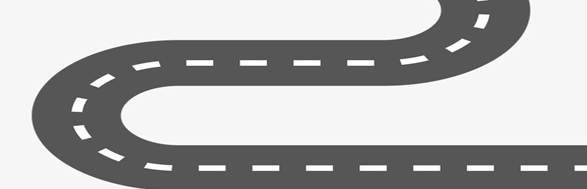 Revision techniques shared
 and modelled
Writing exam techniques shared and practiced.
End of Year 10  Preparation
Speaking questions prepared.
Reading practice.
Listening exam techniques shared and practiced.
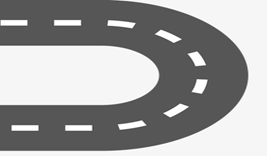 Subjunctive.
Near future tense
Conditional tense.
Future plans.
Year 10 Summer Term 2
Skills we will work on in each  term:
AO1: Listening – understand and respond to different types of spoken language.
AO2: Speaking – communicate and interact effectively in speech.
AO3: Reading – understand and respond to different types of written language.
AO4: Writing – communicate in writing.
THEME THREE:
Education Post-16.
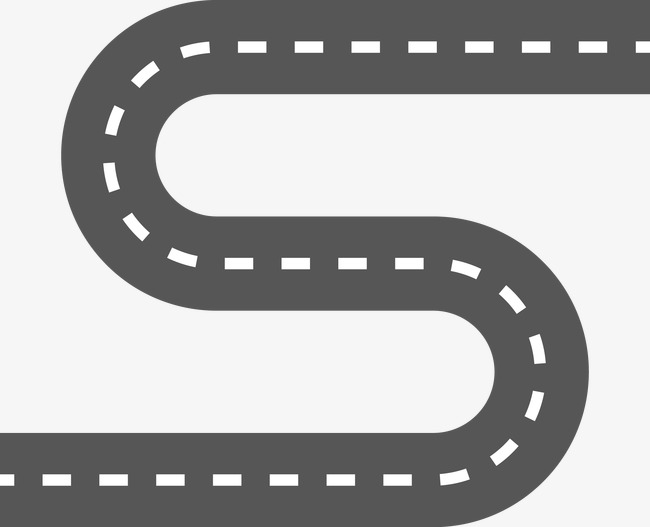 THEME THREE
Future studies- college & university.
Christmas in Spain.
What happens at festivals.
Using the gerund.
Life in the UK vs Spain.
Different festivals in Spain.
THEME ONE
Customs and festivals in Spain and Spanish speaking countries.
THEME ONE
Customs and festivals
Year 10 Summer Term 1
Food and drink/
Films.
Cinema.
Sports
TV.
Music
THEME ONE
Free time activities.
Sports
Food & drinks
Film/TV/Cinema
Music
Year 10 Spring   Term 2
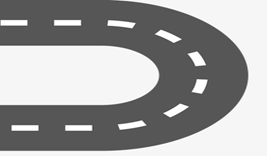 THEME ONE
Free time activities.
Clothes and presents
Problems in my town/area.
In my region
My hometown/city.
Making plans.
Shops and shopping.
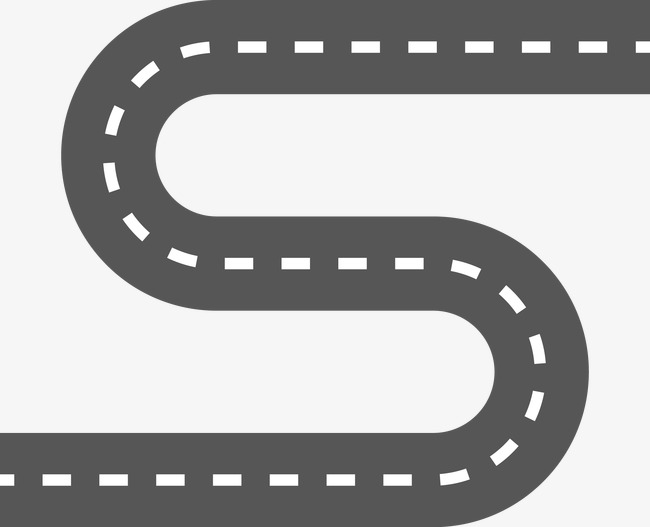 THEME THREE:
My studies
THEME THREE:
My studies at BHS.
Year 10 Spring   Term 1
Justified opinions.
My teachers.
Subjects I like and dislike
Using adjectival agreements
School subjects
THEME 2.
My bedroom, home, town and area.
THEME 2.
Home, town and region.
Describing myself and others.
Marriage and partnership
Describing relationships.
Year 10 Autumn   Term 2
Personal information.
My family.
Welcome back
Year 10 Autumn   Term 1
THEME 1
Free Time & Family
THEME 1
Free Time & Family
What are my expectations for learning and behaviour in Spanish? What does our ethos look like in the classroom?